COVİD-19 SONRASI ÖĞRENCİLERDE DUYGUSAL DAYANIKLILIĞI GÜÇLENDİRME
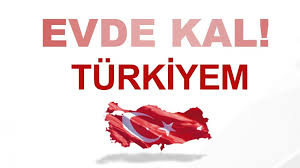 COVID-19’un bireylerin ruh sağlığı üzerindeki olumsuz etkileri; sosyal yaşantılarına, ilişkilerine ve eğitim-öğretim hizmetlerine yansımaktadır.
	 Söz konusu yansımalar;
 COVID-19’un giderek yaygınlaşmasıyla, 
 COVID-19 bulaşan ve/veya vefat eden kişilerin sayısının artmasıyla, 
 eğitim-öğretim faaliyetlerinin online platformlara taşınmasıyla,
 öğrenci değerlendirmelerinin farklılaşmasıyla
sokağa çıkma yasaklarının başlamasıyla birlikte yetişkinlik, çocukluk, yaşlılık gibi pek çok gelişim dönemindeki bireylerin psikosomatik, davranışsal, bilişsel tepkiler vermesine, bir başka deyişle ruh sağlıklarının olumsuz yönde etkilenmesine neden olmuştur. COVID-19 sonrası ortaya çıkan bu olumsuzluklar bireylerin ruh sağlığını derinden etkilemiştir.
Çocuklar, pandemi sürecinde eğitim öğretim faaliyetlerinin uzaktan eğitime geçmesiyle, sokağa çıkma kısıtlamaları sebebiyle akranlarından ayrılmalarıyla şüphesiz süreçten en çok etkilenen yaş grubu olmuşlardır.
	 Bu nedenle bu çalışmada pandemi sürecinde ve sonrasında çocukların psikolojik dayanıklılığını güçlendirmenin önemine, çocukların sahip olduğu koruyucu ve risk faktörlerine ve COVID-19 pandemi sürecinde gösterdikleri tepkilere yer verilmiştir.
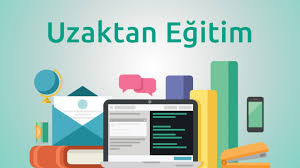 COVID-19 PANDEMİ SÜRECİNDEKİ ÇOCUKLARIN OLASI TEPKİLERİ
Çocukların COVID-19 pandemi sürecindeki olası tepkilerinin yoğunluğu, sıklığı veya türleri bireysel farklılıklara göre değişim göstermektedir. COVID-19 salgını bütün çocukların deneyimlediği bir kriz olsa da çocukların sahip olduğu risk ve koruyucu faktörler bu tepkilerin içeriğini değiştirmektedir. Bu nedenle çocukların tepkileri değerlendirilirken veya bu tepkilerle ilgili herhangi bir müdahale yapılırken çocukların gösterdiği tepkiler bireysel, kültürel ve çevresel faktörler bağlamında ele alınmalıdır.
	Kriz olarak nitelendirilebilecek COVID-19 pandemi süreci gibi zorlu yaşam olayları sonrasında bazı çocuklar uzun süreli tepkiler verirken bazılarıysa kısa süreli tepkiler verir veya tepki göstermezler.
COVID-19 pandemi sürecinde çocuklar öfke, değersizlik, korku, üzüntü, suçluluk, kaygı gibi duyguları hissedebilir ve bu duyguları farklı şekillerde çevredeki bireylere yansıtabilirler.
	Bilişsel ve sosyal-duygusal gelişim henüz tamamlanmadığı için çocuklar yaşadığı öfkeyi
 ağlayarak,
 ebeveynlerini suçlayıp onlara küserek, 
vurarak,
 kendisini onlardan yalıtarak gösterebilir ya da oyuncaklarına saldırgan davranarak gösterebilirler. Bu tepkilere ek olarak anne babadan ayrılamama, sürekli beraber olma isteği, iştahsızlık, yatak ıslatma, parmak emme gibi gerileme davranışları, zarar verici davranışlar, nedeni bilinmeyen psikosomatik tepkiler COVID-19 pandemi sürecinde çocukların gösterebileceği olası tepkiler arasında yer almaktadır
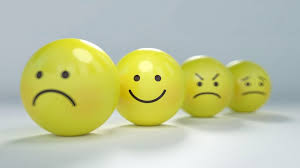 ÇOCUKLARIN PSİKOLOJİK DAYANIKLILIĞI: RİSK VE KORUYUCU FAKTÖRLER
Psikolojik dayanıklılık bireyin gelişimini ve psikososyal uyumunu etkileyen zorlu yaşam olaylarıyla karşılaşmalarına rağmen süreç sonunda istenen sonuçların ortaya çıkmasıdır .
	Psikolojik dayanıklılık düzeyi bireylerin sahip olduğu risk ve koruyucu faktörlere göre değişmektedir.
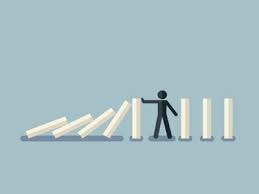 Risk Faktörleri
Risk faktörleri alan yazında bireyin hem ruh hem de beden sağlığını tehdit eden bir zorlu yaşam olayıyla karşılaşması durumunda sürecin sonunda olumsuz bir sonuç elde edilmesi veya bu zorlu sürecin üstesinden gelmesini engelleyen etmenler olarak tanımlanmaktadır.

 Çocuklar;
 problemli gebelik sonrası dünyaya gelmişlerse,
 bakım verenleri madde bağımlısıysa,
 ebeveynlerinin sorunlu boşanmalarına şahit olmuşlarsa,
 ebeveynlerinin boşanma sonrası yaşadığı çatışmanın bir parçası olmuşlarsa,
 ekonomik güçlükler içinde büyümüşlerse, 
ailede veya çocukların kendisinde herhangi bir kronik rahatsızlık varsa
ihmal ve istismara uğramışlarsa,
 çatışma olan bir aile ortamında büyümüşlerse,
 herhangi bir ebeveyninden uzakta yaşamışlarsa, 
ebeveynlerinin sevgisinden uzak kalmışlarsa risk grubunda yer alan çocuklar olarak değerlendirilebilirler.


	Burada kritik nokta çocukların bu risk faktörlerinden birine ya da birkaçına aynı anda sahip olabileceğini unutmamaktır. Bu nedenle risk grubunda yer alan çocuklar COVID-19 sonrasında öncelikle müdahale edilmesi ve psikolojik dayanıklılıklarının arttırılması gereken grupta yer almaktadırlar.
Koruyucu Faktörler
Koruyucu faktörler alan yazında bireyin ruhsal ve fiziksel sağlığına zarar verme durumu olan durumlarda veya karşılaşabileceği zorlu yaşam olayında bu güçlüklerin üstesinden gelebileceğini ve bu sürecin sonunda daha istenen sonuçlar almasını öngören özellikler olarak tanımlanmaktadır .
Ebeveynlerine güvenli bağlanmış olma,
 demokratik anne-baba tutumuna sahip olma, 
kolay uyum sağlayabilme, 
ailede istenen çocuk olma,
ait olma duygusunu hissetme,
 özerklik ve girişimciliğin teşvik edildiği aile ortamında büyüme, 
aile, akran ve arkadaş desteği gibi sosyal destek kaynaklarına sahip olma, 
işlevsel başa çıkma becerilerine sahip olma,
 ekonomik yönden güçlü olma gibi etkenler koruyucu faktörler içerisinde yer almaktadır.
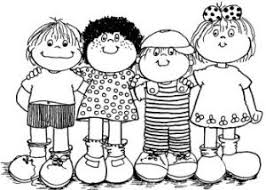 Söz konusu koruyucu faktörlerin her biri çocuğun sadece şu sıralar yaşadığı COVID-19 salgını sonrasında ortaya çıkan tepkilerin azaltılmasında, COVID-19 öncesi hayatına dönmesinin kolaylaştırılmasında değil ileriki yaşantısında da gösterebileceği davranış ve uyum problemlerinin ve olası ikincil travmaların önlenmesinde ve karşılaştığı problemlerin üstesinden gelmesine yardımcı olabilecek baş etme becerilerinin kazandırılmasında etkili olacaktır.
Çocukların Psikolojik Dayanıklılığını Güçlendirme Yolları
COVID-19 pandemi sürecinde psikolojik dayanıklılığı güçlendirmek için yapılan tüm çalışmalarda aile, öğretmen, okul idarecileri ve ruh sağlığı çalışanlarının işbirliği halinde çalışması  ve temel amacın çocukların COVID-19 pandemi süreci sonrasında gösterdikleri duygu, düşünce, fiziksel ve bilişsel tepkilerin ele alınarak COVID-19 öncesi normal yaşamlarına dönmelerini desteklemek olduğunun unutulmaması gerekmektedir.
Çocukların psikolojik dayanıklılığının güçlendirilmesi amacıyla kullanılacak tüm yollar aracılığıyla 
COVID-19 pandemi süreciyle sarsılan temel güven duygusunun yeniden kazanılması,
 ikincil travmanın önlenmesi,
 başa çıkma ve problem çözme becerilerinin kazandırılması,
 umudun arttırılması ve
 COVID-19 öncesi işlevselliğin tekrar kazanılması  hedeflenmektedir.
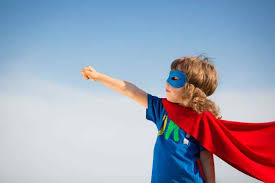 Çocukların psikolojik dayanıklılığını  güçlendirme sürecinde yapılacaklar içinde temel amaç ve işbirliği gibi bazı ortak noktalar bulunmaktadır. Bu ortak noktalar çerçevesinde şu öneriler verilebilir.
Dinleme, anlama ve cevap verme: COVID-19 salgını sonrasında tüm dünyada olduğu gibi Türkiye’de kayıplar yaşanmıştır. Çocukların bilişsel gelişim düzeyleri ve kayıp ve yas durumlarında çocukların çelişkili tepkiler verebildiği gerçeği göz önünde bulundurulduğunda çocukların yaşanan bu kayıplara nasıl tepkiler verdiği öncelikle belirlenmelidir. 
     		Eğer çocuklar egosantrizim sebebiyle kayıp yaşantılarının kendi         yaptıkları bir hata nedeniyle olduğunu düşünüyorsa ve bu yönde suçluluk hissettiklerine dair davranışlar sergiliyorsa ya da bu suçluluğu dile getiriyorsa kayıp yaşantılarını yaşanan kaybın ne olduğu, nasıl gerçekleştiği, sebebin ne olduğu (doğal, yapay) çocuğun anlayabileceği bir dilde anlatılmalıdır.
Eğer çocuğun yakın çevresinde COVID-19 nedeniyle bir ölüm yaşanmışsa çocuğa ölümün COVID-19 nedeniyle olduğunun, COVID-19’un ne olduğunun açıklanması gerekmektedir.
Çocuğun ölüm ve kayıp sonrası dinlenilmesi, anlaşılması ve çocuğun gelişim dönemine uygun cevaplar verilmesi çocuğun “uslu çocuk olsaydım/oyuncaklarımı zamanında toplasaydım/arkadaşlarımla kavga etmeseydim bunlar ailemin başına gelmezdi” gibi suçluluk hissettiren düşüncelerin ortadan kaldırılarak çocukta duygu düzenlemeleri yapılabilir.
Öz-bakım
Çocukların bu süreçte desteklenebilmesi için sağlıklı yetişkinlere ihtiyaç duyulmaktadır. COVID-19 pandemi sürecinde tıpkı çocuklar gibi çocuğun etrafındaki kişiler duygusal, davranışsal, bilişsel ve fiziksel tepkiler vermekte ve zaman zaman bu süreçle başa çıkmakta zorluk çekmektedirler. Bu nedenle herkesin zaman zaman yalnız kalma, kendisi için eğlenceli veya huzur veren bir etkinliğe katılma ihtiyacı olabileceğini unutmamak gerekmektedir.
Dünya Sağlık Örgütü (2020) bu ihtiyacı olan bireylerin özellikle başkalarına yardım sunan öğretmen, aile üyesi veya ruh sağlığı çalışanlarının korku ve kaygı düzeylerini artıracak sosyal medyadan uzak durmalarını ve çocuklar uyurken zevkli aktiviteler yapmalarını önermektedir. Bu önerilere ek olarak yetişkinlerin de çocuklar gibi duygularını ifade etmeye ihtiyaçları olduğu için yetişkinler online platformlarda sevdikleriyle görüşerek, süreçle ilgili hissettiği duyguları akranlarıyla paylaşarak, COVID-19 pandemi sürecindeki duyguların herkes tarafından deneyimlendiğini fark ederek duygularını normalleştirebilir.
Bilgi alma ve verme
Çocukların etrafındaki tüm yetişkinlerin bilgi verme, yanlış bilgiyi düzeltme veya eksik bilgiyi tamamlama rolleri bulunmaktadır. Bu nedenle yetişkinlerin çocukların psikolojik dayanıklılığını artırırken doğru bilgiye ulaşmaları ve çocuklarla çalışırken doğru kaynakların önerilerini dikkate almaları gerekmektedir.
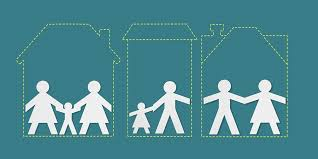 AİLELERE ÖNERİLER
Çocukların davranışlarını taklit ettikleri ve rol model aldıkları aile bireylerinin COVID-19 pandemi sürecindeki tepkileri çocuklar için oldukça önemlidir. Çocuklar bilişsel gelişimleri gereği COVID-19 pandemi sürecini kendi başlarına anlamlandıramayacakları için en yakınlarındaki güvendikleri aile üyelerini taklit ederek sürece uyum sağlamaya çalışacaklardır. Aile bireylerinin düşüncelerinin, tepkilerinin ve davranışlarının istenen işlevsel duruma getirilmesiyle çocuğun rol oynama ve    taklit davranışlarıyla istenen becerileri kazanması sağlanacaktır.
Güvenlik duygusu oluşturma
COVID-19 pandemi sürecinde hepimizin olduğu gibi çocuklarında güvenlik algıları sarsılmıştır.Dünya Sağlık Örgütü’ne (2020) göre kriz durumlarında çocukların kendilerini güvende hissedebilecekleri bir ortamın sağlanması ve onları destekleyebilecek kişilerin varlığından haberdar olması gerekmektedir. Bu noktada çocuklara bakım verenler COVID-19 sonrası evde kalmanın önemini, hangi ihtiyaçlarını kimler tarafından karşılanacağını ve neden evde kalınması gerektiğini çocuklara açıklayarak çocuklarda sarsılan güven duygusunun tekrar inşa edilmesine katkı sağlayabilir.
	 UNICEF (2020a) çocukların sarsılan güvenlik duygusunun tekrar kazanılması için aile üyelerinin salgını durdurmak için çalışan, hasta insanları tedavi etmeye çaba gösteren sağlık çalışanlarının hikayelerini çocuklarla beraber incelemelerini önermektedir.
Bir arada olma/zaman geçirme
Çocuklarla birebir zaman geçirmek çocukların sevildiğini ve güvende hissetmesini sağlayacaktır.Geçirilen bu zaman diliminde televizyon ve telefonun kapatılarak zaman geçirilmelidir. Bu zaman diliminde çocuklara ne yapmak istediklerini sormak, çocukların gelişim düzeyine göre kitaplar okumak, kitaplarda yer alan hikayelerdeki kahramanlarla ilgili sorular sormak, çocuğun bu kahraman yerinde olsaydı ne hissedebileceğini sormak, çocuğun sevdiği bir müzik eşliğinde beraber dans etmek, legolarla, oyun hamurlarıyla oynamak, tahmin etme, cümle tamamlama gibi oyunlar oynamak çocukla geçirilen zamanı daha etkin kullanılmasını ve bu etkinlikler aracılığıyla sevdiği ve güvendiği kişilerin yanında olmasıyla çocuğun kaygı ve korku seviyesinin azalmasını sağlayacaktır.
Bilgilendirme
	Çocuklar COVID-19 pandemi sürecinde COVID-19’la ilgili yanlış veya eksik bilgiler öğrenmiş olabilirler. Bu noktada çocuklar ebeveynlerine bu yeni bilgilerinin doğruluğunu test etmek için ailelerine sorular sorabileceği gibi sessiz kalmayı da tercih edebilirler.
Ebeveynlerin
 konuşmaya istekli olmaları,
ara ara COVID- 19’la ilgili sorular sormaları, 
sadece bildiği sorulara cevap vermeleri,
 bilmediği durumlar olduğunda bilmediklerini ama öğrenmeye çalışacaklarını ifade etmeleri,
 çocukları Türkiye Cumhuriyeti Sağlık Bakanlığı gibi doğru bilgiler sunabilecek yerel ve yasal kaynaklara yönlendirmeleri gerekmektedir.
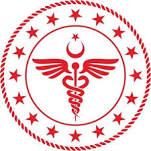 Çocuklara bilgi vermeden önce çocukların hangi bilgiye sahip oldukları öğrenilmelidir.
	 Örneğin aile üyeleri çocukların bilgilerini tespit etmek amacıyla
 “Koronavirüsle ilgili herkes bir şeyler söylüyor. Bu virüsle ilgili neler biliyorsun bana söyler misin?” sorusunu çocuklara sorabilirler. 
	Bu noktada unutulmaması gereken çocukların yeni bilgilerle birlikte zihinlerinden yeni soruların oluşabileceğidir. Bu nedenle aile üyelerinin çocuklara zaman zaman
 bugün ne öğrendin? 
Peki ne düşündün? 
Bununla ilgili neyi merak ediyorsun? vb. sorular sorarak çocukların duygu, düşünce ve davranışlarının yakından gözlemlenmesi ve çocukların duygularının anlaşıldığını ifade edilmesi gerekmektedir.
 Okulöncesi dönem çocuklarında oyunlar aracılığıyla çocukların sahip olduğu bilgiler öğrenilebileceği gibi bebekler kullanılarak COVID-19 belirtilerinin neler olduğu çocuğa gösterilebilir
COVID-19 pandemi sürecinde ölüm ve kayıp yaşayan ya da buna şahit olan çocuklar için bu kavramlar somut örneklerle açıklanmalıdır. Ölüm haberinin verilmesi mümkün olan en kısa sürede, doğru yer ve zamanda çocuğun güvendiği kişiler tarafından verilmelidir. Yakınını kaybeden çocuklar için ölüm kavramı; uyku, cennete gitmek, bulutlardan izlemek, yolculuğa çıkmak, melek olmak olarak açıklanmamalıdır. Ölen kişinin acıkmayacağı, üşümeyeceği, yaşlanmayacağı gibi bilgiler verilmelidir.
	Bu bilgiler sayesinde çocuğun ölen kişinin geri dönmesini beklemesi ya da ona yemek götürme, su götürme gibi isteklerinin olmaması için önemlidir. Ölen kişinin çocuk için ifade ettiği anlamın ortaya çıkarılması, ölen kişi ile yapılan aktivitelerin öğrenilmesi ve çocuğun hayatında bir gereksinimi karşılıyorsa bunların yerine getirilmesi gerekmektedir.
Paylaşımı destekleme
Aile üyeleri çocukların duygu ve düşüncelerini ifade etmeleri yönünde çocukları teşvik etmeleri ve paylaşımlarını dinlemeye istekli olmaları önemlidir. Bu unsurlara ek olarak UNICEF, çocukların paylaşımından sonra duyguların çocuğa iletilmesini, paylaşımlar tamamlandıktan sonra çocukların iyi olup olmadığının kontrol edilmesini, iyi sözlerle paylaşımın tamamlanarak eğlenceli bir etkinliğe geçilmesini önermektedir. 
	Ebeveynlerin COVID-19 pandemi sürecinden sonra hissettikleri duyguları çocukların anlayabileceği bir dille paylaşmaları ve bu duygularla nasıl başa çıktılarını anlatarak çocuklarına rol model olmaları gerekmektedir. Aile üyelerinin paylaşımları sırasında işlevsel başa çıkma becerilerinin paylaşılması çocukların bu becerilerin öğrenmesini kolaylaştıracak ve pandemiye ilişkin kaygılarının azalmasını sağlayacaktır.
İkincil travmayı önleme
Ev ortamında çocukların COVID-19 pandemi süreciyle ilgili gereğinden fazla görsel ve işitsel uyaranlara (medya, sosyal medya vb.) maruz bırakılmaması gerekmektedir. Çocuklar bu dönemde akranlarından uzak kaldıkları için odalarında bilgisayar ve telefon kullanarak akranlarıyla sohbet etmek veya oyun oynayarak arkadaşlarıyla sosyalleşmek isteyebilir. Ebeveynlerinin kontrol edemeyeceği bu süreden sonra aile üyelerinin yanına gelen çocuklara nasıl vakit geçirdiği sorusu sorularak COVID-19 ile doğru mesajlar alıp almadığı veya ikincil travmaya neden olabilecek uyaranlara maruz kalıp kalmadığı öğrenilebilir.
Günlük rutin oluşturma
COVID-19 pandemi süreciyle birlikte çocuklarda uykuya dalmakta güçlük, uzun süreli uyuma, kabuslar görme, öğün atlama gibi uyku ve beslenme düzeninde birtakım değişiklikler meydana gelmiştir. Bu değişiklikler çocukların COVID-19 pandemi sürecinin öncesindeki işlevselliğine dönmelerinde sorunlar oluşturmaktadır. Bu nedenle aile üyelerinin çocukların COVID-19 pandemi süreci öncesi günlük rutinlerindeki uyku ve beslenme düzenlerine ulaşmalarını sağlamalıdır.
 	Özellikle sokağa çıkma yasağının geldiği şu günlerde uzun süre iş başında kalınmamasını, kısa aralıklar verilmemesini, sağlıklı besinlerin tüketilmesini sağlayacak yeni günlük rutinlerin oluşturulmasını önermektedir.
Esnek olma ve kabul edici davranma
COVID-19 pandemi süreci öncesinde çocukların sergilediği fakat aile üyelerinin hoşlanmadığı veya onaylamadığı uzun süreli bilgisayar başında oturma, oyun oynama, telefonla meşgul olma gibi davranışların sıklığı COVID-19 pandemi sonrasında artış gösterebilir. Bu nedenle aile üyelerinin bu artan davranışlar karşısında daha esnek olması, dışarı çıkamadığı için sosyalleşemeyen çocuklarının yalnız kalmaya ihtiyacı olabileceğini kabul etmesi ve çocuklarını eleştirmemesi çocuklarının bu süreci atlatabilmelerine yardımcı olacaktır.Dijital araçların çocukların yararına kullanılabilecek şekilde çocukları zinde tutacak ve COVID-19 pandemi süreci öncesindeki hareket etme düzeylerine dönmelerini kolaylaştıracak çevrimiçi egzersiz yayınlarının, fiziksel hareket gerektiren video oyunlarının çocuk tarafından kullanılabilir ve aileler bilgisayar, telefon gibi dijital araçları kullanmasını bu yönde evrimleştirebilir.
ÖĞRETMENLERE ÖNERİLER
Gerek akran desteğini bulabilecekleri gerekse eğitim görmüş uzmanların yer aldığı okul, kriz zamanı ve sonrasında psikolojik ilk yardımın verilebileceği uygun kurumlardan bir tanesidir. 
	Kriz sonrası durumlarda psikolojik sağlamlığın etkin hale getirilebilmesinde çocuk ve öğretmen arasında kurulan sağlıklı ilişki oldukça önemlidir.Öğretmen ve öğrenci arasında kurulan sağlıklı ilişki kriz sonrasında uygulanacak psikolojik müdahalelerin etkisini artırmaktadır.
Paylaşımı destekleme
COVID-19 pandemi sürecinde derslerde çocukların duygularını paylaşabileceği zamanların oluşturulması, etkinlikler aracılığıyla çocukların süreci normalleştirmelerine, benzer duyguların ve düşüncelerin akranlarında olduğunu görmelerine olanak tanıyacak paylaşımların yapılması ve bu paylaşımlar sırasında hem etkin dinlemek hem de duygularının anlaşıldığını ifade etmek çocukların COVID-19 pandemi süreci öncesindeki normal işlevselliğine dönmelerini kolaylaştıracaktır.
Yönlendirme yapma
Sorun yaşayan öğrencilerin kısa sürede tespit edilebilmesinde, akranlarıyla buluşmalarının sağlanarak paylaşımlarının artırılmasında ve müdahale sürecinin kısa sürede başlatılmasında öğretmenlerin önemi büyüktür .
	Bu nedenle COVID-19 pandemi sürecinde online platformlarda çocukları gözlemleyebilen ve ailelerle etkileşimleri sırasında çocuklar hakkında bilgi alabilen öğretmenler süreç içerisinde çocukları bütüncül bir şekilde değerlendirebilmeli ve gerekli gördüğünde çocukları ruh sağlığı çalışanına yönlendirmelidir.
İşbirliği yapma
COVID-19’un uzun vadeli olumsuz etkilerinin azaltılması için çocukların duygularını paylaşmalarına olanak tanıyacak hem canlı derslerde hem de ders dışında etkinlikler düzenlenebilir. Çocukların sosyal-duygusal gelişimleri göz önünde bulundurulduğunda COVID-19 pandemi sürecinde ortaya çıkan tepkilerin dışavurumunun gerçekleşebilmesi için yaş gruplarına göre resim yapma, şiir yazma, hikaye tamamlama gibi aktiviteler yapılabilir. 
	Canlı ders ve ders dışı etkinlikler aracılığıyla ortaya çıkan tepkilerin türü, yoğunluğu ve sıklığı ile ilgili olarak öğretmenler aile üyeleriyle iş birliği yaparak gizliliği koruyarak çocuğun psikolojik dayanıklılığın güçlenmesine destek olacak şekilde paylaşımlar yapılabilir.
Bilgilendirme
Öğretmenler derslerinde yaptıkları uygulamalar aracılığıyla salgının nasıl yayıldığını, nasıl önlenebileceğini ve bulaşma sürecini çocuklara anlatabilirler.  Fen Bilgisi dersleri gibi derslerde yapılabilecek bu uygulamalar sağlık eğitimi çerçevesinde değerlendirilebilir. Sosyal Bilgiler dersinde ise tarih boyunca salgın hastalıkların sürecine, toplumsal ve bireysel düzeyde nasıl başa çıkıldığına dair bilgiler öğretmenler tarafından verilebilir.
RUH SAĞLIĞI ÇALIŞANLARINA ÖNERİLER
Doğal ya da insan yapımı felaketler, kayıp ve yas durumları, istismar ve hastalıklar, boşanma, salgın hastalıklar, kronik hastalıklar gibi kriz durumların çocukların gelişimini olumsuz yönde etkilemektedir. Bu nedenle bu gibi kriz durumlarından sonra psikolog, psikolojik danışman, çocuk ve ergen psikiyatristi gibi ruh sağlığı çalışanlarına duyulan ihtiyaç artmaktadır.Kriz sonrasında psikolojik destek alan öğrencilerin sorunlarını sağlıklı bir şekilde çözebildikleri ve günlük yaşama daha kolay uyum sağlayabildiklerini tespit edilmiştir. Bu sebeple kriz sonrasında uyum sorunları yaşayan çocuklara aileler, öğretmenler ve ruh sağlığı uzmanları aracılığıyla psikolojik destek programlarının sunulması hayati önem taşımaktadır.
COVID-19 pandemi süreci gibi kriz durumların ruh sağlığı çalışanları sunduğu hizmetlerle çocukların psikolojik dayanıklılığını arttırmayı ve çocukların COVID-19 öncesi normal işlevselliğine dönmeleri hedeflemektedir. Hizmetlerin sunumu sırasında hizmeti sunan ruh sağlığı çalışanlarının; mutlaka çocuk gelişimi hakkında bilgi sahibi olması, terapotik ilişki kurmada ve psikolojik danışmada becerilerini kullanmada yetkin olması gerekmektedir.
Kriz sonrası müdahalelerin kullanımında;
 çocukla güven ilişkisinin kurulması,
 çocuğun yaş grubu ve gelişim seviyesine uygun yöntem ve tekniklerin seçilmesi,
 çocuğun sürece aktif katılımının sağlanması,
 çocuğun etrafında yer alan bireylerin sürece dahil edilmesi,
 çocuğun bireysel farklılıklarına uygun teknik ve yöntemlerin birlikte kullanılması,
 risk ve koruyucu faktörlerin belirlenerek sürece başlanması gerekmektedir.
Alan yazın incelendiğinde COVID-19 pandemi süreci gibi kriz durumlarında ruh sağlığı çalışanlarının çocuklara sunabileceği psikososyal müdahalelerin içeriğinde şu başlıklara yer verilerek devam edilmesi önerilmektedir:
 a.	Müdahale sürecinde destek verilecek çocukların tanınması ve ihtiyaçların belirlenmesi
b.	Güven ilişkisinin kurulması
c.	Gerekli bilgilendirmelerin yapılması,
d.	Süreç içerisinde çocuğun yaşadıklarını anlatmasına ve duygularını paylaşmasına, teşvik edilmesi/cesaretlendirilmesi
e.	Kriz sürecinde kaybedilen ya da hali hazırda keşfedilmemiş sosyal destek kaynaklarının tespit edilmesi ve aktif hale getirilmesi,
f.	Başa çıkma ve problem çözme becerilerinin öğretilmesi,
g.	Sonlandırma, izleme ve değerlendirme aşamalarının tamamlanması